Выявление ранних признаковкомпьютерной зависимости у несовершеннолетних обучающихся МОУ ДО «ДДТ»
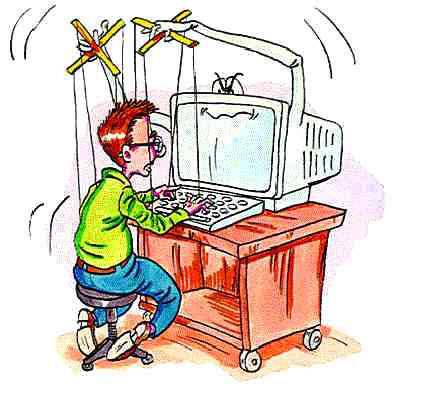 Подготовила:
педагог-психолог
Антонова Л.В.
Актуальность
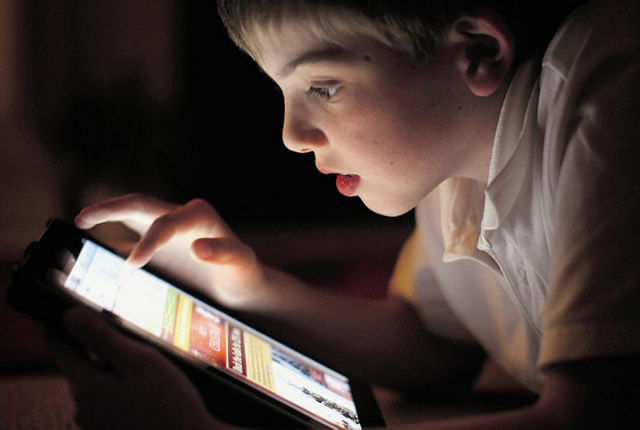 Проблема компьютерной зависимости в наше время является одной из самых актуальных, так как трудно найти человека, у которого нет компьютера и который не проводит часть своего времени, работая за ним или просто сидя в Интернете. Нередко уже с раннего возраста дети имеют доступ к компьютеру: смотрят мультфильмы, играют в компьютерные игры. При поступлении детей в школу многим из них родители покупают планшетный компьютер или телефон с выходом в Интернет. Многие современные домашние задания, задаваемые в школе, связаны с поиском информации в Интернете, довольно большую часть заданий необходимо выполнять в электронном виде (доклады, презентации, рефераты и т.д.). Наконец, дети используют Интернет как средство общения со сверстниками.
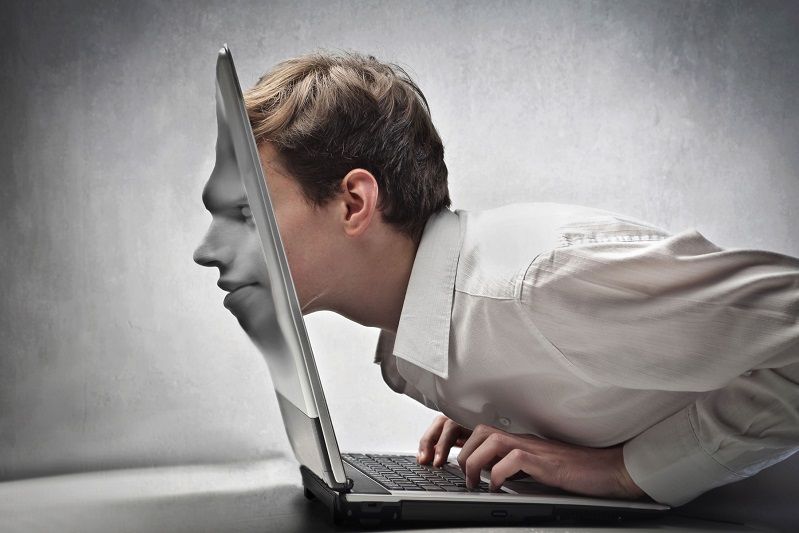 Актуальность
На первый взгляд безопасное времяпрепровождение ребёнка около компьютера может со временем перерасти в компьютерную зависимость, которая по своей силе и проявлениям имеет сходство с наркотической. Особенную угрозу компьютер представляет для детей, обделённых вниманием родителей, их контролем за поведением ребёнка. А таких детей в современное время немало. Примером могут служить семьи, в которых один или оба родителя постоянно заняты работой или домашними делами и, чтобы ребёнок не скучал, предлагают ему поиграть или посидеть в Интернете.
Компьютерную зависимость у детей можно отнести к психологическим проблемам современной семьи, потому что именно родители и другие родственники в первую очередь способны положительно повлиять на ребёнка, предотвратить возникновение у него компьютеромании или помочь ему избавиться от неё. 
Следует помнить, что на компьютерах свет
 клином не сошелся: чем больше у ребенка 
разнообразных увлечений, тем дальше 
он от возможности стать игроголиком.
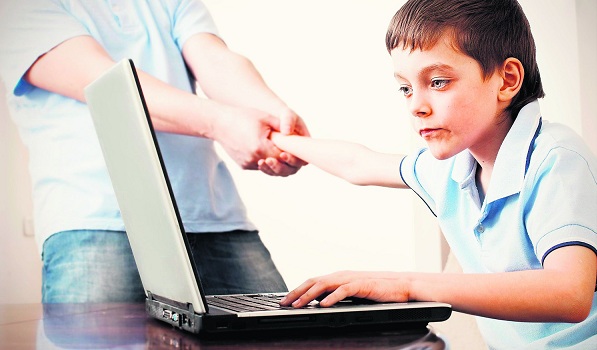 Цель исследования
На базе МОУ ДО «ДДТ» нами был предложен тест на выявление компьютерной зависимости у несовершеннолетних, посещающих объединения Дома детского творчества.
Данный тест позволяет определить уровень компьютерной зависимости учащихся, посещающих объединения, разной возрастной категории.
Процедура исследования
В исследовании приняло участие 45 человек в возрасте от 9 до 16 лет
Детям предлагался тест, состоящий из 10 вопросов. Каждый из которых они оценивали как верный или неверный. Если вопрос казался верным или преимущественно верным, дети подчеркивали слово «Да», если неверным – «Нет». 
«Да» – 1 балл, 
«Нет» – 0 баллов.
Полученные баллы суммировались.
Все тесты заполнялись анонимно.
Тест
Дорогой друг!
Внимательно прочти десять вопросов. Каждый из них оцени как верный или неверный. Если вопрос кажется тебе верным или преимущественно верным, подчеркни слово «Да», если неверным, подчеркни слово «Нет».
 Спасибо за помощь.
1. Тебе приходилось просить учителей, родителей заменить хотя бы часть знаний компьютерными играми? (да / нет)
2. Ты чувствуешь, что не всегда удается сразу же прекратить компьютерную игру? (да / нет)
3. Ты чувствуешь себя раздраженным или усталым, если долго не играешь на компьютере? (да / нет)
4.Обычно ты занимаешься компьютерными играми больше, чем планировал? (да / нет)
5.Тебе приходилось срочно закрывать окно с компьютерной игрой или сайта, когда приходили родители, учителя, друзья? (да / нет)
6. Тебе приходилось садиться за компьютерную игру, чтобы исправить себе настроение (например, чувство вины, раздражительности) или просто, чтобы успокоиться? (да / нет)
7. Возникают ли у тебя головные боли после игры за компьютером? (да / нет)
8. Пренебрегаешь ли ты приемом пищи из-за компьютерной игры? (да / нет)
9. Пренебрегаешь ли ты личной гигиеной из-за компьютерной игры? (да / нет)
10.В обычной жизни чувствуешь ли ты пустоту, раздражительность, подавленность, которые исчезают при игре за компьютером? (да / нет)
Анализ результатовВопрос 1
5 человек из 45 опрошенных просили учителей, родителей заменить хотя бы часть знаний компьютерными играми.
 Что составляет 11,1% от общего количества испытуемых
Анализ результатовВопрос 2
23 человека из 45 опрошенных чувствуют, что им не всегда удается сразу же прекратить компьютерную игру.
Что составляет 51,1% от общего количества испытуемых
Анализ результатовВопрос 3
7 человек из 45 опрошенных чувствуют себя раздраженным или усталым, если долго не играют на компьютере.
Что составляет 15,6% от общего количества испытуемых
Анализ результатовВопрос 4
13 человек из 45 опрошенных обычно занимаются компьютерными играми больше, чем планировали.
Что составляет 28,9% от общего количества испытуемых
Анализ результатовВопрос 5
9 людям из 45 опрошенных приходилось срочно закрывать окно с компьютерной игрой или сайта, когда приходили родители, учителя, друзья.
Что составляет 20% от общего количества испытуемых
Анализ результатовВопрос 6
20 человек из 45 опрошенных садились за компьютерную игру, чтобы исправить себе настроение или, чтобы успокоиться. 
Что составляет 44,4% от общего количества испытуемых
Анализ результатовВопрос 7
8 человек из 45 опрошенных испытывают головные боли после игры за компьютером.
Что составляет 17,8% от общего количества испытуемых
Анализ результатовВопрос 8
8 человек из 45 опрошенных пренебрегают приемом пищи из-за компьютерной игры.
Что составляет 17,8% от общего количества испытуемых
Анализ результатовВопрос 9
1 человек из 45 опрошенных пренебрегает личной гигиеной из-за компьютерной игры.
Что составляет 2,3% от общего количества испытуемых
Анализ результатовВопрос 10
10 человек из 45 опрошенных в обычной жизни чувствуют пустоту, раздражительность, подавленность, которые исчезают при игре за компьютером. 
Что составляет 22,2% от общего количества испытуемых
Общий анализ результатов
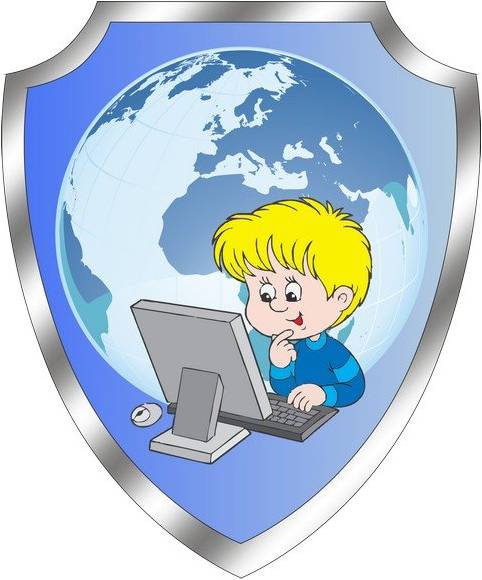 Общий анализ результатов
33 человека из 46 опрошенных, что составляет 73,3%, имеют низкий уровень компьютерной зависимости;
11 человек из 46 опрошенных, что составляет 24,4%, имеют средний уровень компьютерной зависимости;
1 человек из 46 опрошенных, что составляет 2,3%, имеет высокий уровень компьютерной зависимости
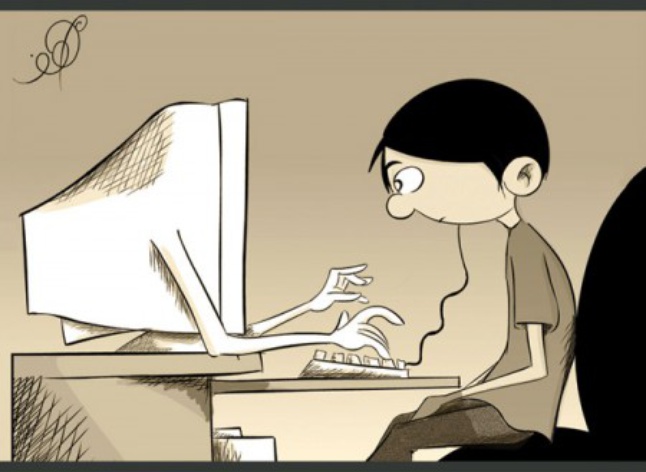 Вывод
Таким образом, на основании полученных результатов в ходе исследования уровня компьютерной зависимости несовершеннолетних, посещающих объединения Дома детского творчества, выявлено, что большее количество испытуемых имеют низкий уровень компьютерной зависимости.
Даны рекомендации по профилактики компьютерной зависимости среди несовершеннолетних.
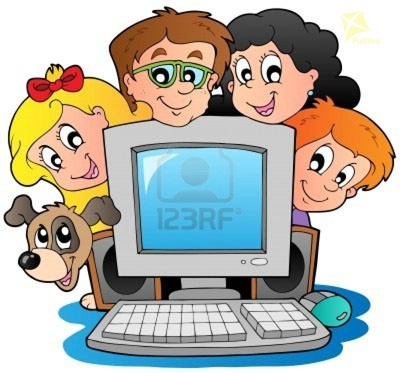 Рекомендации родителям
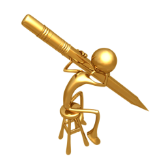 Комфорт и удобство рабочего места
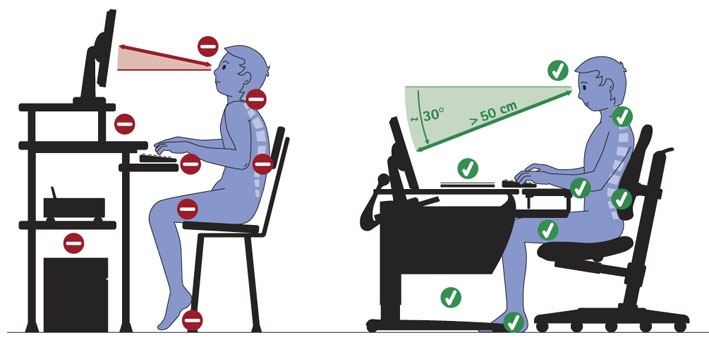 Советы родителям
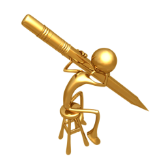 Гимнастика для глаз
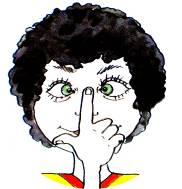 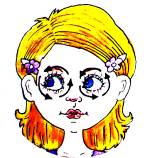 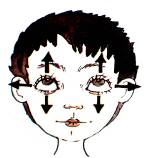 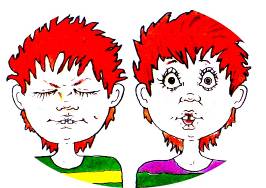 Рекомендации по безопасности для детей
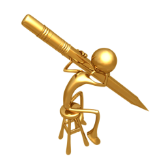 Создайте список домашних правил посещения Интернет при участии детей и требуйте его выполнения; 

Установите временное ограничение на Интернет для детей,
 следите за его соблюдением; 

Покажите ребенку, что вы наблюдаете за ним не потому что вам это хочется, а потому что вы беспокоитесь о его безопасности и всегда готовы ему помочь; 

- Не забывайте беседовать с детьми об их друзьях в Интернет;
Настаивайте, чтобы дети никогда не соглашались на личные встречи 
с друзьями по Интернет; 

Позволяйте детям заходить только на сайты из «белого» списка, 
  который создайте вместе с ними; 

Приучите детей никогда не выдавать личную информацию средствами 
электронной почты, чатов, систем мгновенного обмена сообщениями, 
регистрационных форм, личных профилей и при регистрации
 на конкурсы в Интернет; 

Приучите детей не загружать программы без вашего разрешения.
Объясните им, что они могут случайно загрузить вирусы или другое
нежелательное программное обеспечение;
БЛАГОДАРЮ ЗА ВНИМАНИЕ!
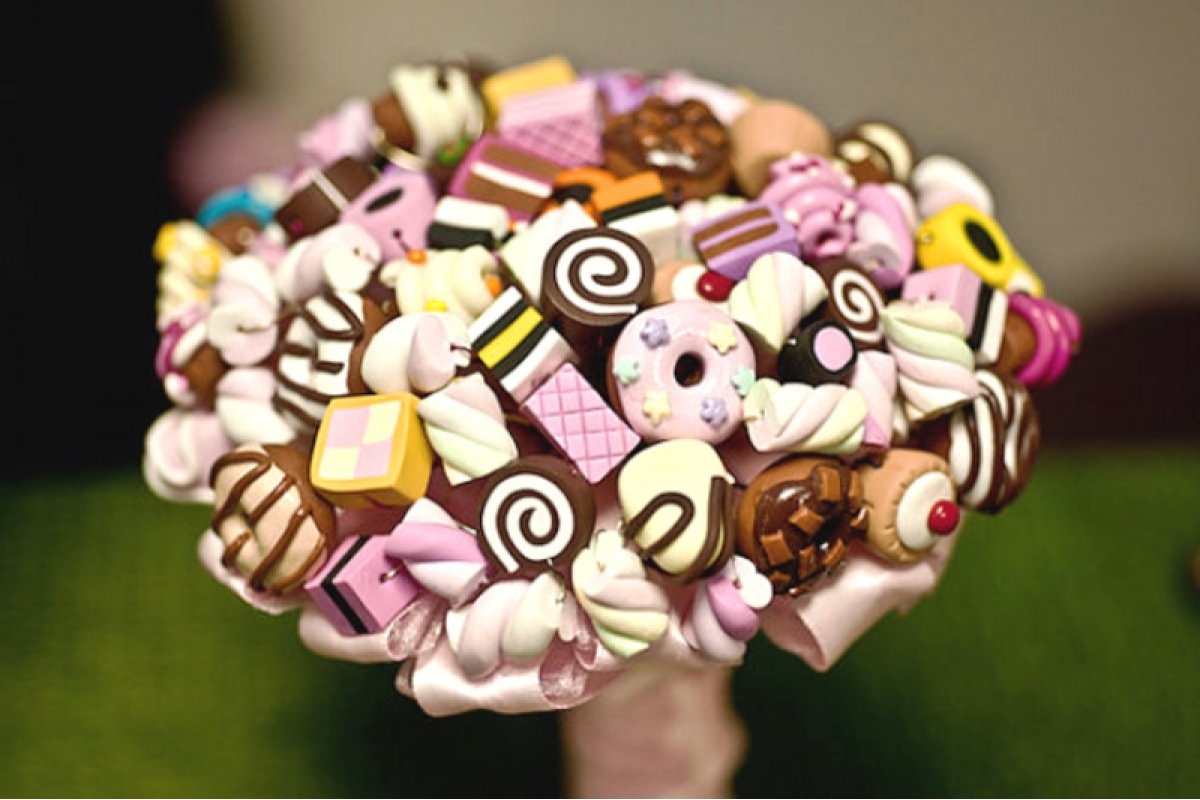